WYPEŁNIANIE WNIOSKU O DOFINANSOWANIE
Szkolenie dla potencjalnych beneficjentów
Maj 2020
Wniosek o dofinansowanie (1)
WNIOSEK O DOFINANSOWANIE (APPLICATION FORM) W WERSJI ELEKTRONICZNEJ JEST DO POBRANIA ZE STRONY INTERNETOWEJ
WWW.LIETUVA-POLSKA.EU
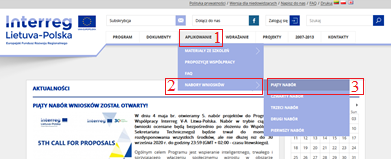 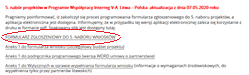 Na stronie http://lietuva-polska.eu/en/application/calls_for_proposals/5th_call_for_proposals.html 
znajduje się krótki film instruktażowy, który prezentuje jak pobrać, zapisać, otworzyć i wypełnić elektroniczny formularz aplikacyjny.
Wniosek o dofinansowanie (2)
Wniosek o dofinansowanie należy wypełnić w języku angielskim, ale są pewne części, które muszą być wypełnione również w językach narodowych:
tytuł projektu (angielski, litewski i polski)
nazwy instytucji beneficjentów (angielski, litewski  i polski)

załączniki mogą być złożone w językach narodowych z wyjątkiem aneksu 1 – Szczegółowy budżet projektu oraz aneksu 4 – Umowa partnerska.
Wniosek o dofinansowanie (3)NOWOŚĆ! Uproszczenia
Pozycje we wniosku o dofinansowanie, które nie mają zastosowania podczas 5. naboru i powinny pozostać puste:
Streszczenie projektu w językach narodowych
II.6. Sposoby współpracy –  pozycja uzasadnienie
II.8 opis wkładu w przypadku wyboru wkładu neutralnego
II.12. Zarządzanie projektem
II.13. Doświadczenie beneficjentów w dziedzinie projektów finansowanych przez UE lub innych projektów międzynarodowych
Część X. Doświadczenie beneficjentów
Część XI. Plan działań w językach narodowych
Wniosek o dofinansowanie - zagadnienia techniczne (4)
Wniosek o dofinansowanie należy wypełnić zgodnie z wytycznymi (Załącznik nr 4 do Podręcznika Programu);
Podczas wypełniania wniosku o dofinansowanie używaj funkcji „Test printing” tyle razy, ile potrzeba;
Niektóre błędy i niespójności mogą być wykryte dzięki funkcji “Checkpoint report” – nie zapomnij jej użyć;
Po wypełnieniu całości wniosku o dofinansowanie, gdy jest już gotowy do złożenia, należy go wydrukować używając funkcji „Final printing” – Wtedy wniosek o dofinansowanie zostanie zablokowany i nie będą już możliwe żadne zmiany;
Podpisaną wersję wniosku o dofinansowanie, ”Szczegółowy projekt budżetu”, razem z innymi dokumentami należy zeskanować i wysłać e-mailem do Wspólnego Sekretariatu.
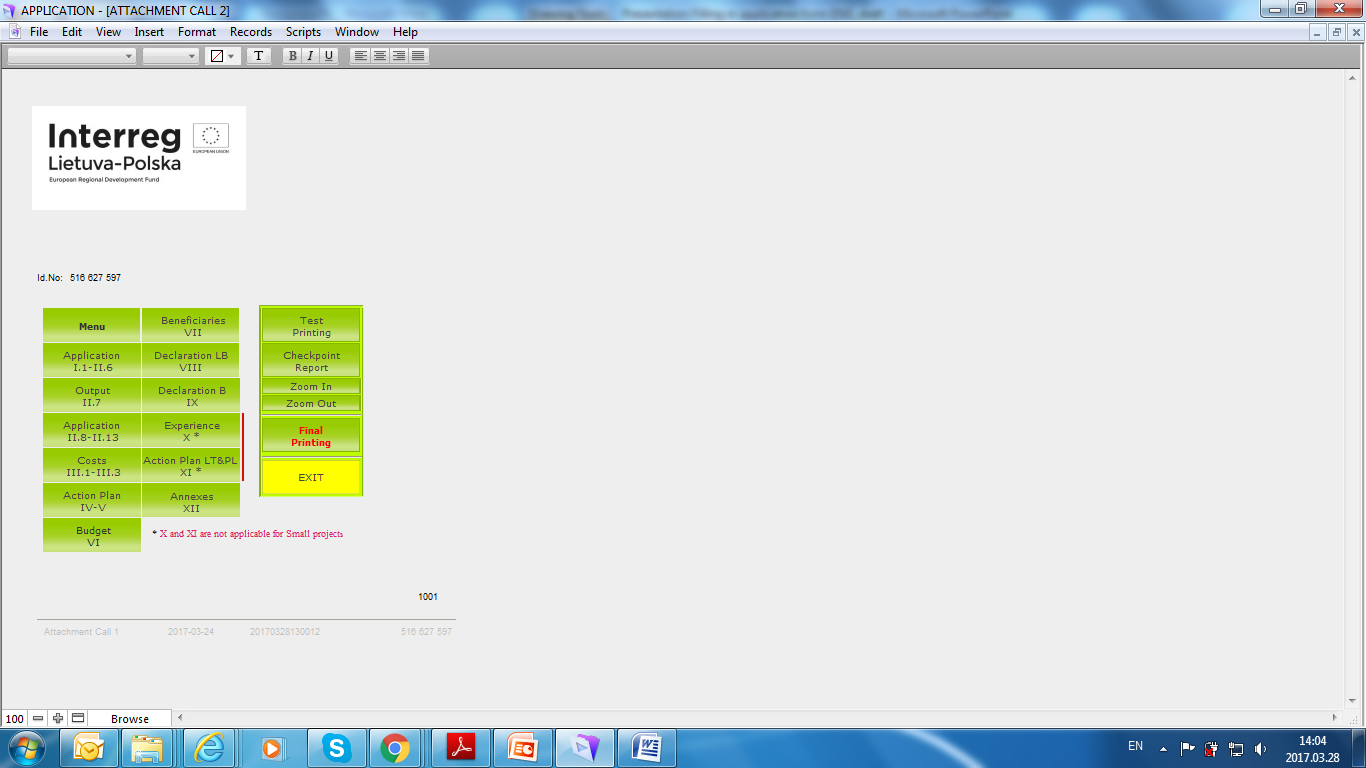 Składanie wniosku o dofinansowanie (5)
WAŻNE! Zeskanowaną wersję wniosku o dofinansowanie (plik.pdf) oraz aplikację elektroniczną (plik ATTACHMENT CALL 5.fmpur), należy wysłać pocztą elektroniczną na adres:
 application@lietuva-polska.eu
Obie wersje formularza zgłoszeniowego muszą być identyczne, tzn. zawierać ten sam losowy numer kontrolny! Oryginały wersji papierowych pozostają w siedzibie Beneficjenta wiodącego. W przypadku, gdy rozmiar załączników jest zbyt duży, zaleca się wysłanie kilku e-maili lub po konsultacji ze Wspólnym Sekretariatem ewentualne rozważenie innych możliwości.
Po otrzymaniu dokumentów Wspólny Sekretariat wyśle e-mail z potwierdzeniem wpływu wniosku.
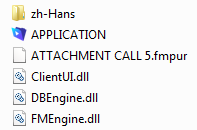 zeskanowany wniosek o dofinansowanie (plik.pdf )
Wniosek o dofinansowanie (6)
elektroniczną wersję wniosku o dofinansowanie (file ATTACHMENT CALL5)
Formularz zgłoszeniowy powinien zawierać:
zeskanowany załącznik – 1 ”Szczegółowy plan budżetu” (plik.pdf) wraz z wersją elektroniczną (plik.xls)
zeskanowaną Umowę partnerską (plik. pdf) bez aneksów
upoważnienie do złożenia wniosku (plik. pdf), w przypadku ,gdy wniosek o dofinansowanie nie jest podpisany przez szefa organizacji będącej Beneficjentem  wiodącym.
inne załączniki (pliki .pdf)
Jak podpisać wniosek o dofinansowanie (7)
oryginał – zeskanowana wersja wniosku uważana jest za oficjalną wersję wniosku
- dokumenty podpisane elektronicznym podpisem są także akceptowane;
- każda strona danego dokumentu powinna być ponumerowana;
- dołączone załączniki muszą być ponumerowane zgodnie z numeracją znajdującą się na liście załączników (część XII załączniki);
- podpisane przez upoważnioną osobę reprezentującą organizację Beneficjenta wiodącego (podpisy na każdej stronie wniosku o dofinansowanie i szczegółowego budżetu projektu); 
- opatrzone datą i pieczęcią instytucji na składanych oświadczeniach.
Uproszczenia na etapie składania wniosku dotyczące zaplanowanych prac (8)
Wymagania dotyczące planowanych prac: 
Na etapie składania wniosku o dofinansowanie projekt techniczny nie jest wymagany. Należy jedynie dołączyć załącznik z krótkim opisem zakresu i wartości robót budowlanych (więcej informacji znajduje się w części 3.6.3. Podręcznika Programu).

Pełna dokumentacja techniczna, musi zostać dostarczona po podjęciu przez Wspólny Komitet Monitorujący decyzji o wyborze projektu, na etapie wypełniania warunków. 

Planowane prace muszą mieć wyraźny związek z osiągnięciem celów projektu, a ich zapotrzebowanie powinno być uzasadnione przez działania transgraniczne.
Jak będzie sprawdzany wniosek o dofinansowanie (9)
Część 3.7.2 Podręcznika Programu, Tabela 18 KRYTERIA OCENY JAKOŚCIOWEJ wskazuje, które części wypełnionego wniosku o dofinansowanie powinny być ze sobą spójne – będzie to weryfikowane na etapie jakościowej oceny projektu.
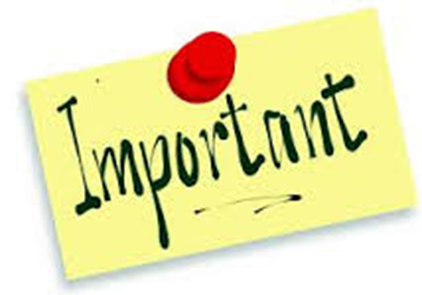 Przygotowując wniosek o dofinansowanie Beneficjent wiodący powinien zadbać o to, aby projekt spełniał wymagania dotyczące informacji i promocji opisane w części 4.6 Podręcznika Programu
Więcej informacji o piątym naborze
Pakiet aplikanta oraz więcej materiałów szkoleniowych dostępnych jest na stronie www.lietuva-polska.eu 
w zakładce „Aplikowanie”

Więcej informacji dostępnych jest również w Podręczniku Programu dla piątego naboru wniosków oraz w odpowiednich załącznikach do tego dokumentu

Elektroniczna wersja wniosku aplikacyjnego który należy wypełnić powinna być pobrana.
Adres do składania podpisanych i zeskanowanych wniosków aplikacyjnych:

application@lietuva-polska.eu